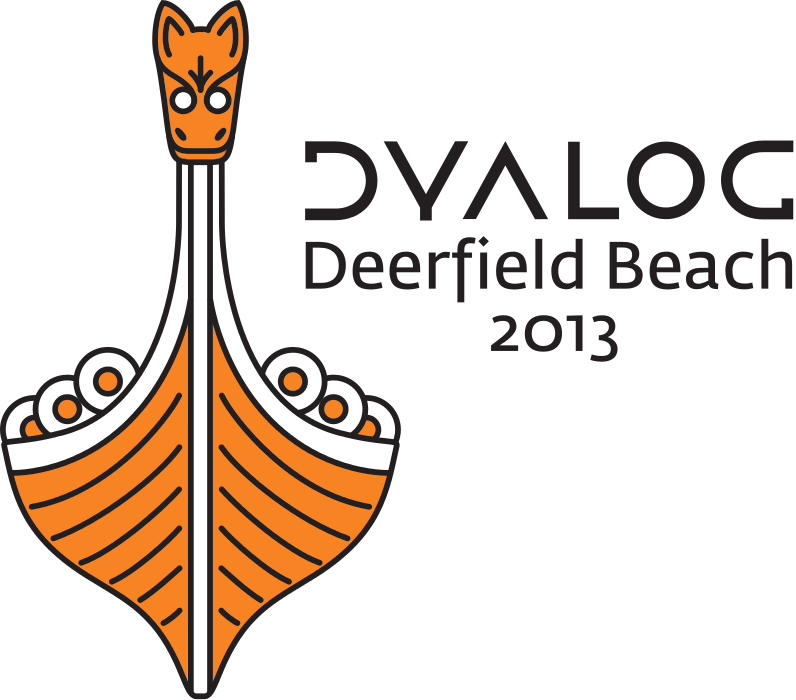 Towards
Industrial Strength
Web Applications
Brian Becker, Dyalog LTD.
APL Tools Group
The APL Tools GroupOur job is to provide you tools that make it easier for you to do your job.
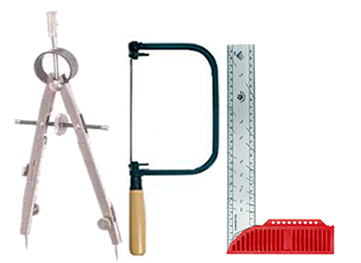 21 October 2013
Industrial Strength Web Applications
2
Before We Begin…
If you were at Elsinore last year…
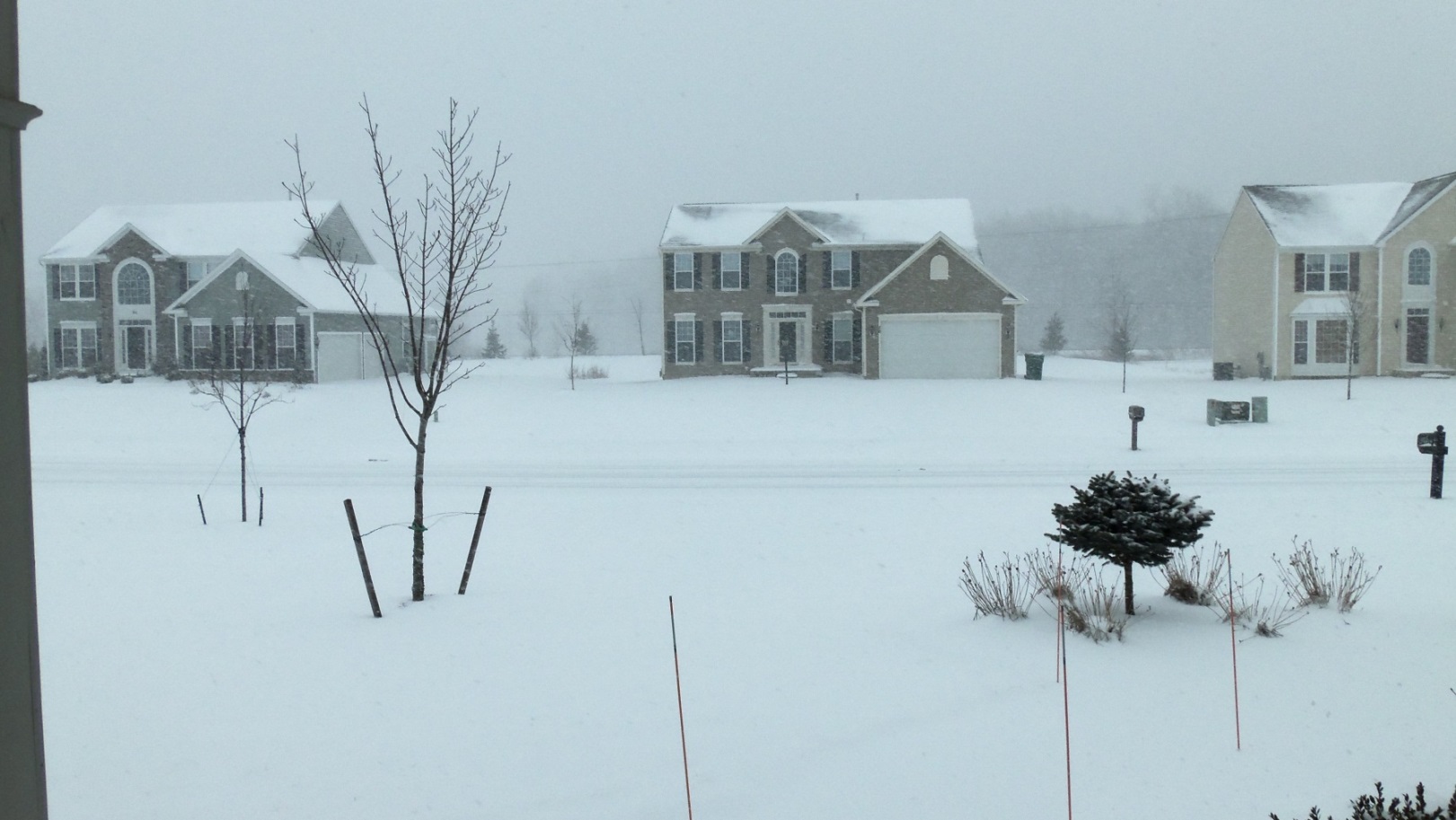 21 October 2013
Industrial Strength Web Applications
3
Agenda
What is MiServer?
MiServer Features
MiServer Version 3
21 October 2013
Industrial Strength Web Applications
4
What is a Web Server?
A program that listens for HTTP requests for “resources” from clients, which are typically web browsers.
The server attempts to locate the resource (typically an HTML file) and send the contents to the client.
If the resource is a “script”, execute it and generate “dynamic” output.
21 October 2013
Industrial Strength Web Applications
5
MiServer - More Than Just a Web Server
Yes, it is a web server written in APL by APLers for APLers
It's also an extensible web server framework
You can add your own features and extensions
And a web application server
Provide a web interface to existing and new APL applications
And an ever-growing suite of tools to help APLers build web content.
Cross platform – 	currently: Windows, Linux, AIX; 			future: OS X (Mac), Android
Open source - http://tools.dyalog.com and GitHub
MiServer’s Evolution
The “WildServer” 
Stefano Lanzavecchia – 2007
The “MildServer”
Morten Kromberg
Version 1.0 - 2009
MiServer
APL Tools Group
Version 2.0 - 2012
Version 3.0 - 2014
21 October 2013
Industrial Strength Web Applications
7
MiServer Philosophy
"Anyone who can write an APL function should be able to host it on the Web"
Provide a suite of HTML generating tools that cover most common use cases
Goal: Make it no more complex to develop rich user interfaces than using the native Dyalog GUI function ⎕WC
Provide interface(s) to the full functionality of the underlying technologies
JavaScript, jQuery, jQueryUI, jQueryMobile, SyncFusion
Make the framework easy to modify and extend
APL extensions
Adding new plug-ins/widgets/libraries
20 October 2013
Introduction to MiServer
8
MiServer In Use…
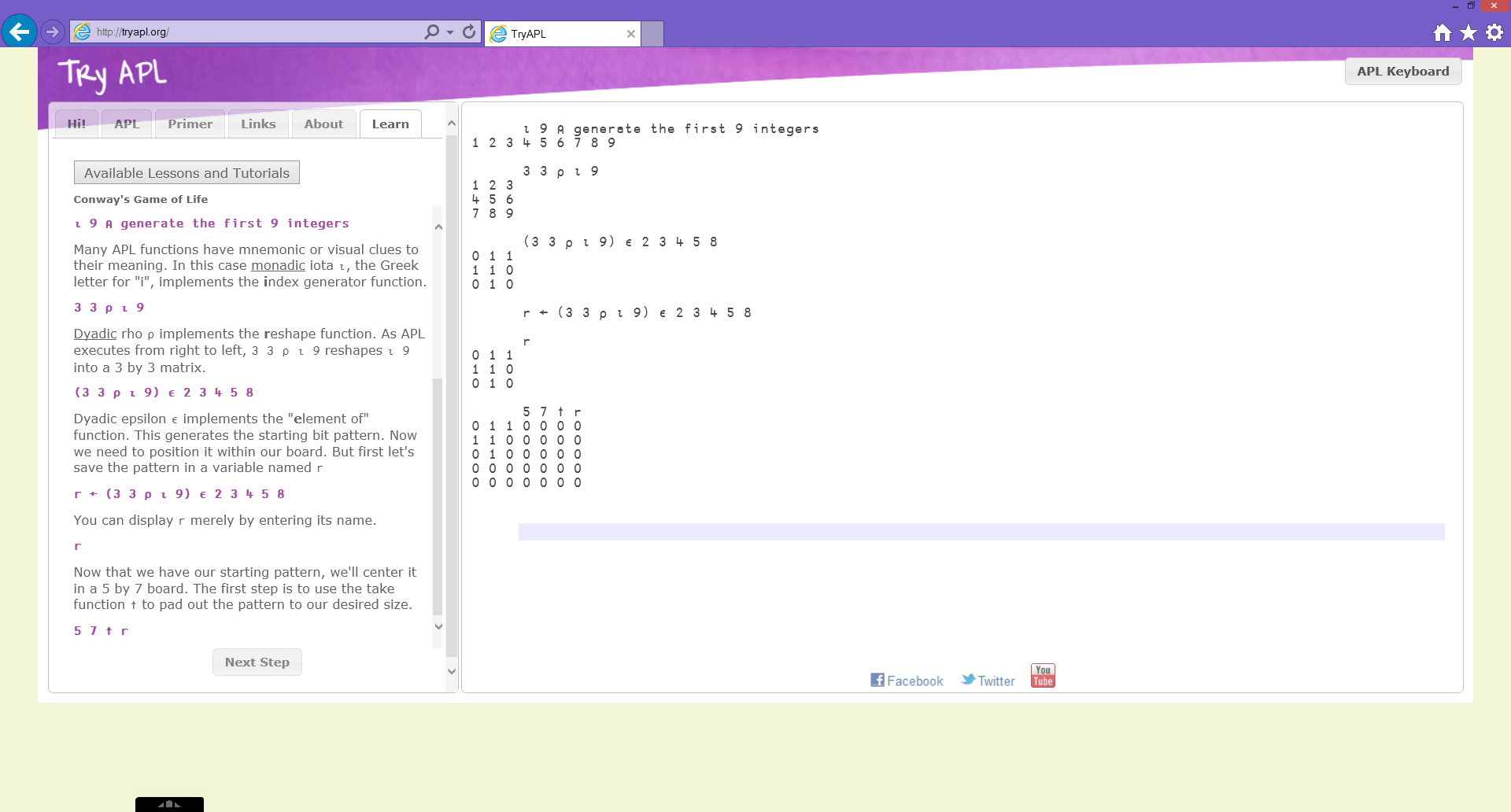 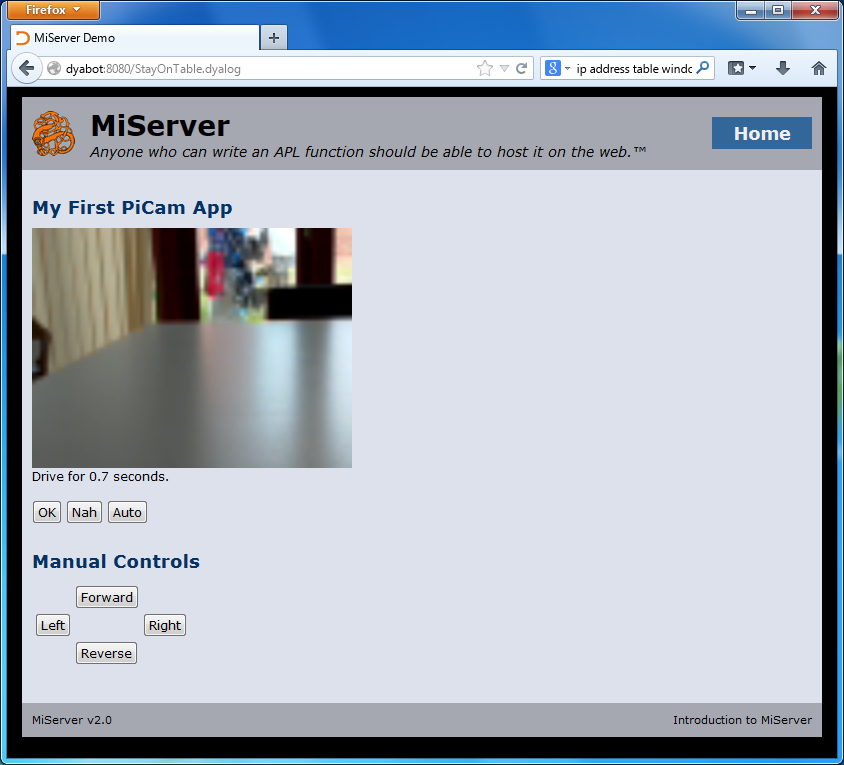 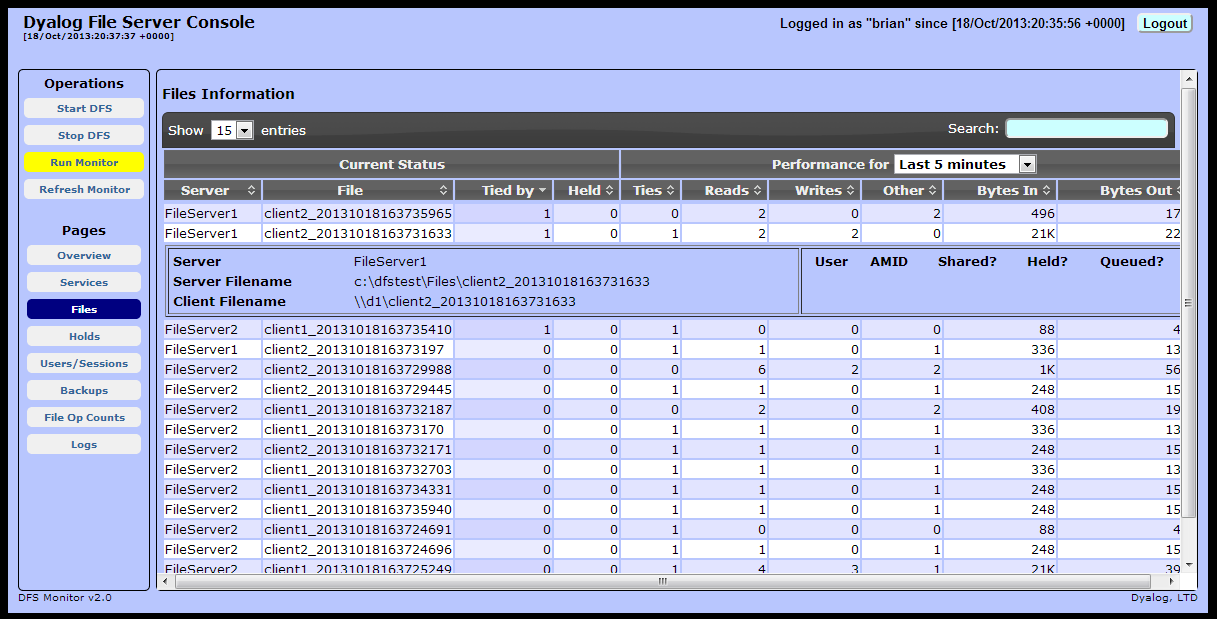 21 October 2013
Industrial Strength Web Applications
9
MiServer Features
User Sessions/User State
HTTP is a "stateless" protocol meaning that each request  is treated as an independent transaction that is unrelated to any previous request.
MiServer implements user sessions to maintain state across transactions.
21 October 2013
Industrial Strength Web Applications
10
MiServer Features
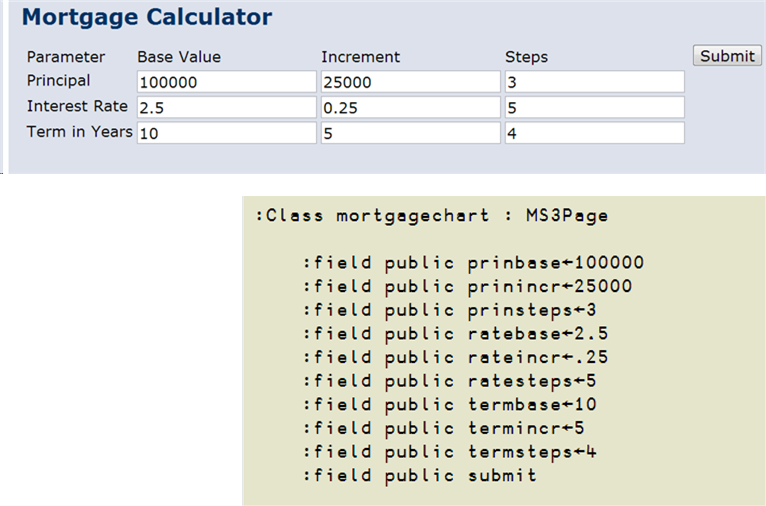 Data Binding
Input elements in the web page can be bound to like-named fields or properties on the server.
MiServer v3 will extend this capability
Knockout.js is a JavaScript library that implements data binding
SyncFusion
21 October 2013
Industrial Strength Web Applications
11
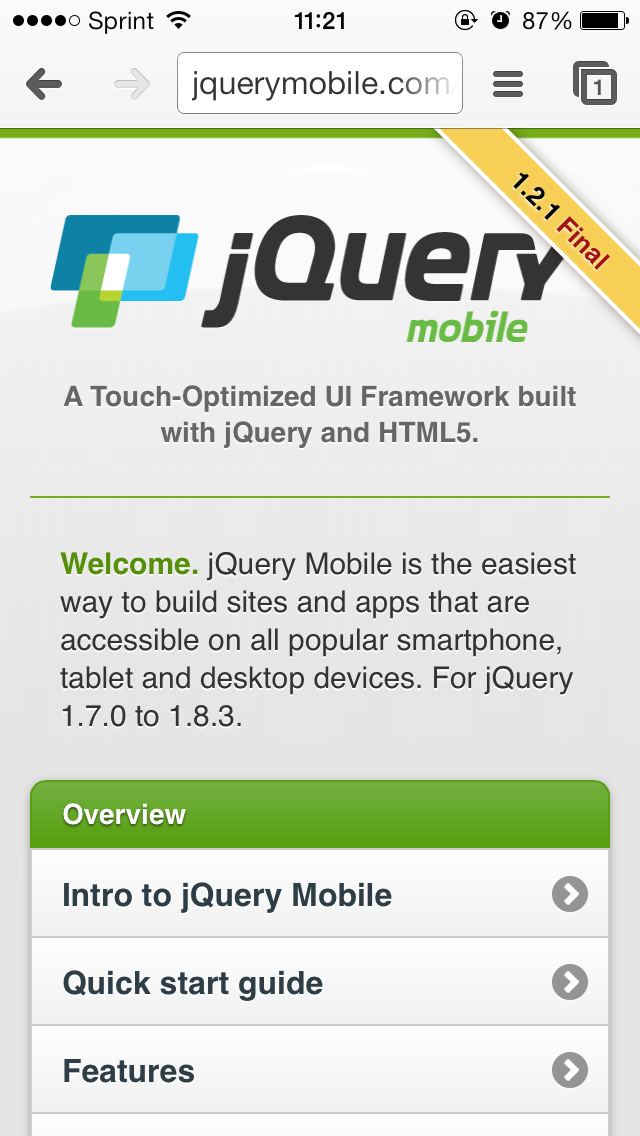 MiServer Features
JavaScript Plug-In Support
jQuery is a JavaScript library that provides cross-browser web page Document Object Model (DOM) manipulation.  
In addition, there are many*2 tools and toolsets based on jQuery
jQueryUI – Widgets, Interactions, Effects, Themes
DataTables, and others
MiServer 3 will add:
jQueryMobile
SyncFusion – 30+ widgets
21 October 2013
Industrial Strength Web Applications
12
MiServer Features
SQAPL support
"Named" datasources
Of course, you can also use SQAPL natively
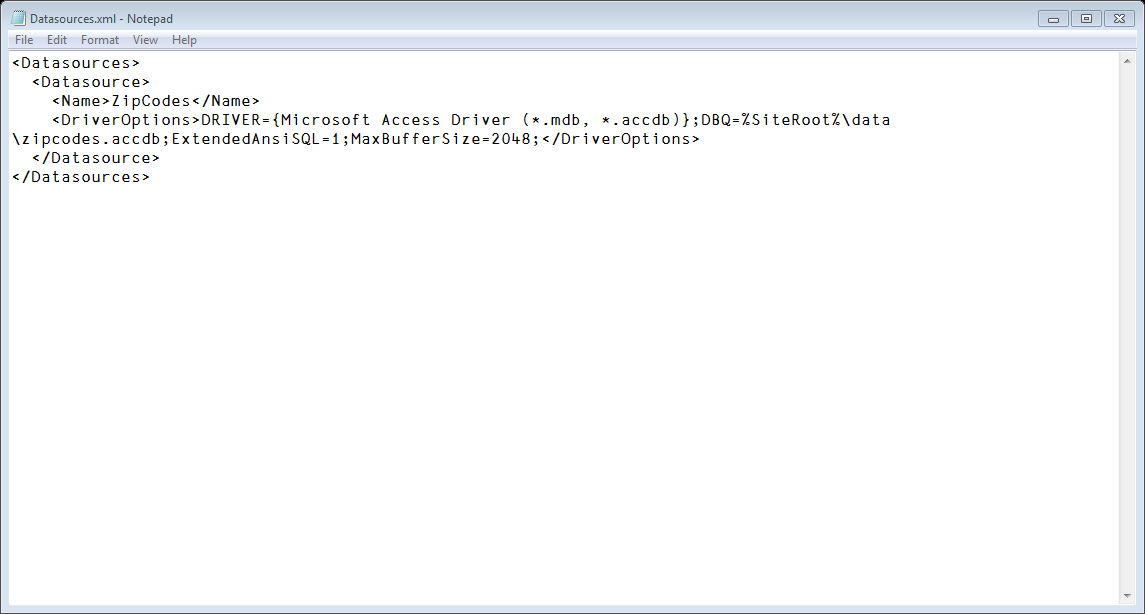 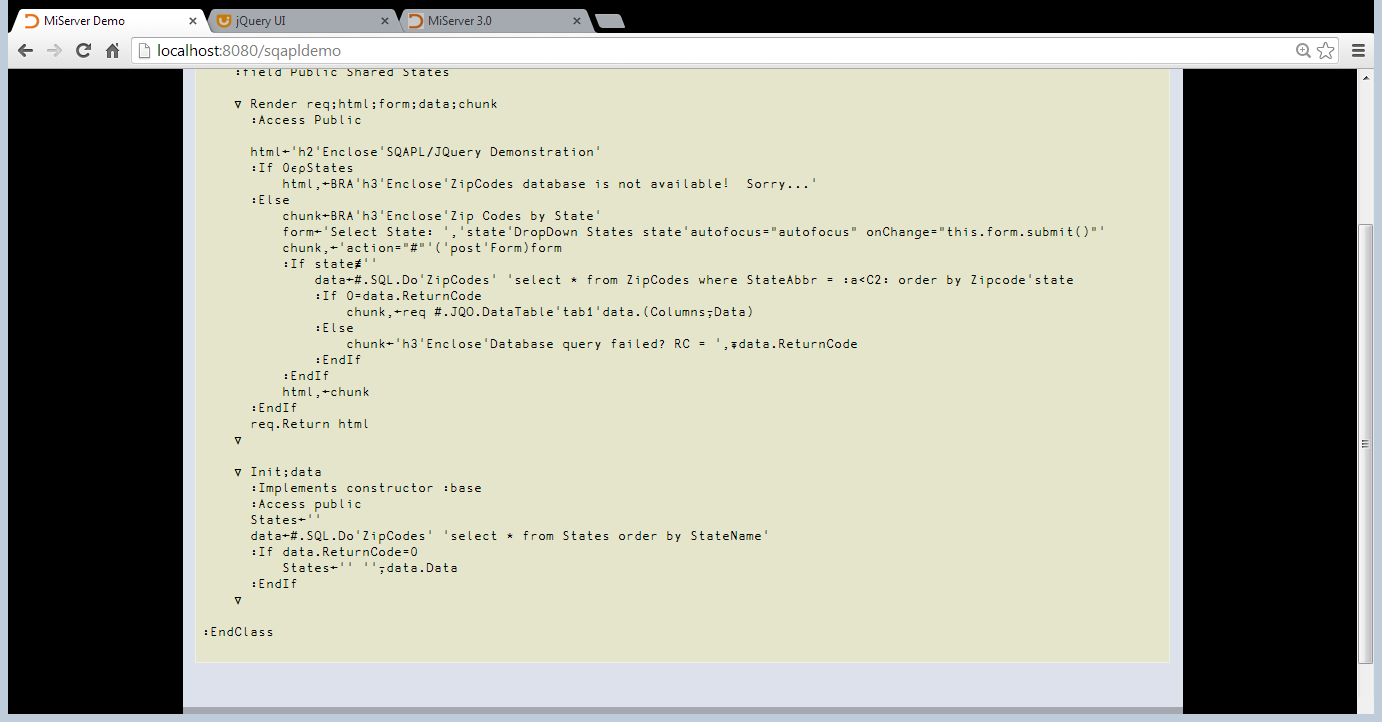 21 October 2013
Industrial Strength Web Applications
13
MiServer Features
Logging – 3 flavors
HTTP Request logging
Can be analyzed using standard log processing tools
Error logging
Using DrA – Dyalog's error logging utility
Email notification
Server and User Configurable logging
Define your own events to log
21 October 2013
Industrial Strength Web Applications
14
MiServer Features
Security Features
Secure communications available using Conga's SSL/TLS support
Basic HTTP Authentication support
Integrated Windows Authentication (Single sign-on in a Windows domain)
21 October 2013
Industrial Strength Web Applications
15
MiServer Features
Ability to run "behind" IIS or Apache server
Using CGI via MiServerCGI.exe
MiServer runs in background
MiServerCGI is a thin layer that forwards request information to MiServer and waits for a response to send back to IIS/Apache
21 October 2013
Industrial Strength Web Applications
16
HTML Element anatomy
<div id="mydiv">some text</div>

Some tags have no content
<br/>
<meta charset="utf-8"/>
<link rel="icon" href="/i.png"/>
tag (element) name
attributes
opening tag
content
closing tag
21 October 2013
Industrial Strength Web Applications
17
MiServer Features
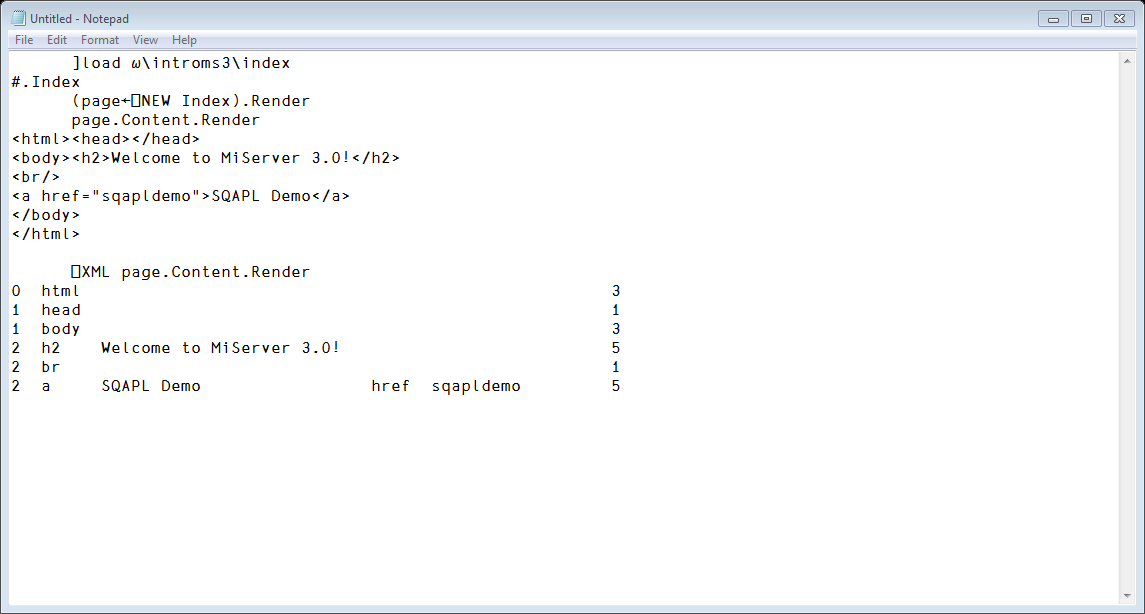 MiServer generates XHTML
XML-compliant HTML
all attributes are quoted
all elements are closed
Why is this significant?
Content can be processed by XML tools
⎕XML can be used to build test and validation tools
21 October 2013
Industrial Strength Web Applications
18
MiServer Versions 2 and 3
MiServer 2
Builds page content by concatenating strings
AJAX support via APLJax method
Available now
MiServer 3
Builds page content by "Add"ing objects
AJAX support via APLJax and named callback functions
MiServer 2 pages can be built using MiServer 3
Available 2nd Quarter 2014
21 October 2013
Industrial Strength Web Applications
19
Make them say "Ooh" and "Aah"
Originally I'd thought of namespace names…
OOH – Object Oriented HTML
AAH – APL Augmented HTML
Fortunately, saner minds prevailed and they are instead named HTML, and _HTML
21 October 2013
Industrial Strength Web Applications
20
Why Object Oriented?
Because you can more easily manipulate your page content.
21 October 2013
Industrial Strength Web Applications
21
HtmlElement class
Every HTML5 element is implemented using the class HtmlElement and contained in the HTML namespace
    d←⎕NEW HTML.div
Constructor can accept content and attributes
    d←⎕NEW HTML.div ('some test' 'id=1')
Render renders the element's HTML
    d.Render
<div id="1">some test</div>
21 October 2013
Industrial Strength Web Applications
22
HtmlElement
Add adds to the element's content
   d.Add 'some text'
SetAttr sets element attributes
    d.SetAttr 'onclick' 'alert("hello")'
21 October 2013
Industrial Strength Web Applications
23
HtmlElement fields/props
Fields defined for common HTML element attributes:
	id		value 	name 	class 	style 	title 	type
d.(title class)←'Hello' 'hdg'
Content contains the content for the element
Attr is a keyed property for attributes
21 October 2013
Industrial Strength Web Applications
24
HtmlElement Setting Attributes
Using Attr
d.Attr['id' 'class']←'foo' 'goo'd.Attr[⊂'title']←⊂'Hello World'
Using SetAttr
d.SetAttr ('id' 'foo') ('class' 'goo')
d.SetAttr 'id' 'foo' 'class' 'goo'
d.SetAttr 'id=foo' 'class=goo'
d.SetAttr 'id=foo class=goo'
21 October 2013
Industrial Strength Web Applications
25
HtmlElement Function Chaining
If Add is passed an object, it returns a reference to the object that was added
SetAttr returns a reference to its object
      tab←⎕NEW HTML.table
   ((tab.Add HTML.tr).SetAttr 'class=hdg').Add  HTML.td 'cell content'
21 October 2013
Industrial Strength Web Applications
26
Some Examples…
A sampling of MiServer pages
21 October 2013
Industrial Strength Web Applications
27
In the words of Porky the Pig…
Please come to our Dyalog 2015 presentation entitled "Reflections on Industrial Strength Web Applications"  
Questions?
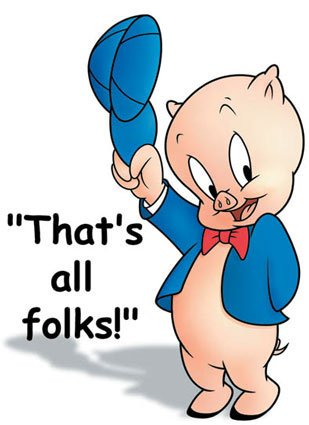 21 October 2013
Industrial Strength Web Applications
28